Corso di 
Grammatica Latina 
(a.a. 2019-2020)

Presentazione del corso



		                         
                             
                                                                                                              Docente:   Luciana Furbetta 
                                                                                                                                          (lfurbetta@units.it)
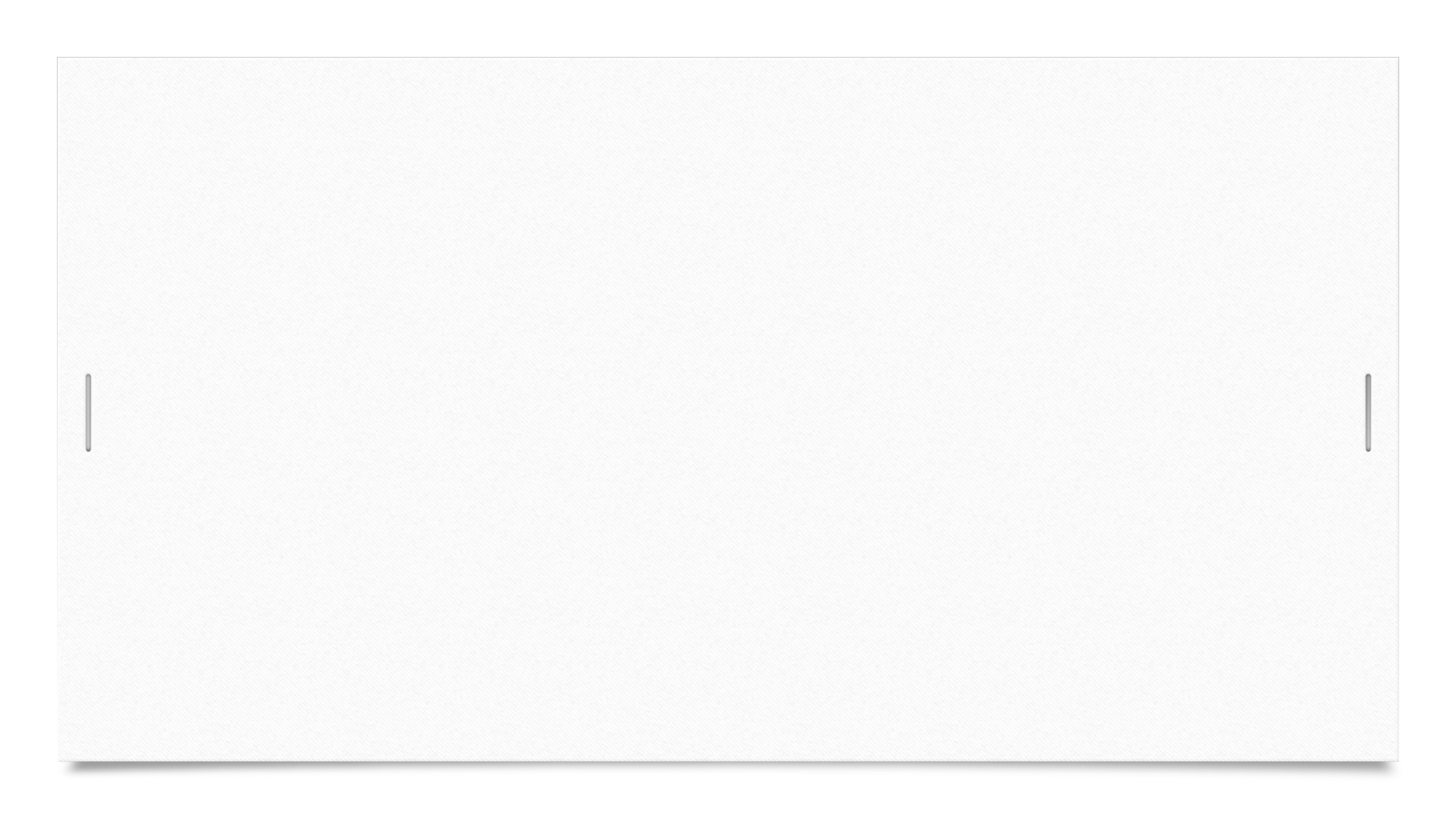 Presentazione audio 
dei contenuti del corso
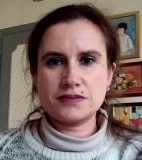 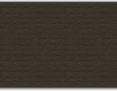 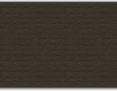 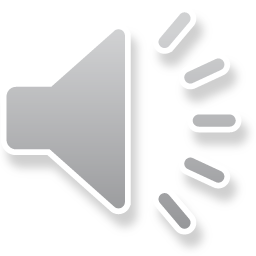 Obiettivi formativi

Perfezionamento e consolidamento delle competenze delle conoscenze di base della lingua latina
- Sviluppo sia di una più approfondita conoscenza della lingua latina favorita dallo studio della grammatica storica, sia della capacità di riconoscere, analizzare e spiegare strutture sintattiche complesse 
- Riconoscere le caratteristiche lessicali, morfologiche e sintattiche proprie delle ‘lingue speciali’ e individuazione delle peculiarità delle ‘lingue tecniche’
 - Apprendimento delle linee di sviluppo della lingua poetica latina
 - Sviluppo della capacità di leggere, comprendere, tradurre in italiano, commentare autonomamente (privilegiando gli aspetti linguistici e stilistici) i testi trattati durante il corso.
Contenuti del corso
Il corso intende offrire un approfondimento della lingua latina a partire dal consolidamento e perfezionamento delle conoscenze della grammatica di base, delle strutture sintattiche e dell’evoluzione della lingua con cenni di grammatica storica e attenzione allo sviluppo e alle peculiarità delle lingue tecniche. Attraverso la lettura, la contestualizzazione e il commento linguistico e stilistico dei passi selezionati si intende inoltre delineare sia un quadro d’insieme sulla letteratura tecnico-scientifica ed erudita, sia lo sviluppo della lingua poetica latina con particolare riguardo alle forme e peculiarità della poesia didascalica (la selezione su base tematica è finalizzata a render conto anche degli esiti della combinazione di lingua tecnica e materia poetica).
Parte I  

cenni sulla storia e l’evoluzione della lingua latina
elementi di grammatica e di grammatica storica
sintassi dei casi e del periodo
Le ‘lingue tecniche’ ed elementi di stilistica

 Il testo latino: esempi per l’analisi ed esercizi di traduzione del testo (la selezione è organizzata per fornire un quadro d’insieme sia sulla riflessione antica in merito alla formazione dell’oratore, alla scelta della materia da trattare, a questioni teoriche grammaticali e stilistiche, sia sulla letteratura tecnico-scientifica ed erudita).

Testi selezionati: Varrone, De Lingua Latina, X 72-78; Cicerone, De oratore, I 149-159; Orazio, Ars poetica, 38-72; Quintiliano, Institutio oratoria, I 4; I 10,1-11; Seneca, Naturales Quaestiones, I 3,1-9; Gellio, Noctes Atticae, I 18; Plinio il Giovane, Epistulae, VII 9; Macrobio, Saturnalia, V, 1; Ausonio, Cento nuptialis, (lettera di dedica).
Parte II

Lettura, analisi degli aspetti linguistici e stilistici, inquadramento storico-culturale di testi poetici (la selezione è finalizzata a esemplificare forme e peculiarità della poesia didascalica e più in generale all’individuazione e allo studio della combinazione e interazione di lingua tecnica e materia poetica).

Testi selezionati: Lucrezio, De rerum natura, I 1-158; V 780-836; VI 1090-1286; Virgilio, Georgica, III 440-485; IV 149-227; Appendix Vergiliana, Aetna, 219-281; Ovidio, Metamorphoses, I 1-347; Fasti, III 523-710; Lucano, Pharsalia, IX 734-838; Manilio, Astronomica, I 1-90; II 57-149; Lattanzio, De ave Phoenice, 1-50; Claudiano, Carmina minora, 27,1-44; 29; 33-39; 51.